The Hundred Foot Journey
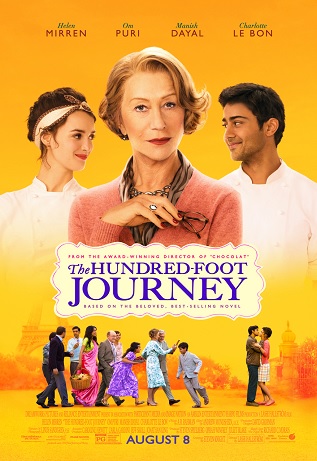 Movie Questions:
Identify and describe 5 components of culture that you recognized in the film (eg. human actions, meanings, beliefs, values, practices, etc.)
How is the Haji’s culture different from the culture in the French town where they move to?
What does Hasan Haji mean when he says, “Food is memories”?  Explain.
What unexpected relationships are forged?  Explain.
What does the film teach us about cultural differences?  Are cultural differences bad?  Explain.